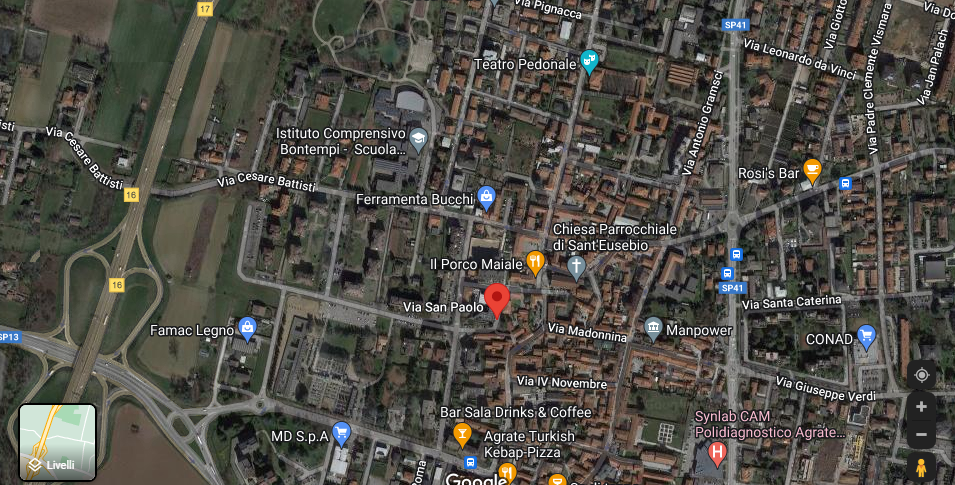 AGRATE SICURA 2022
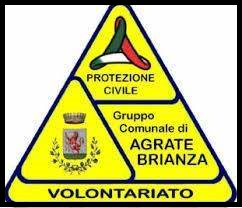 G.C DI PROTEZIONE CIVILE AGRATE BRIANZA
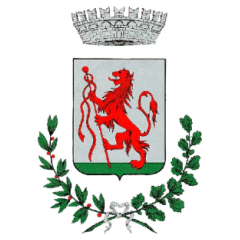 GRUPPO DI LAVORO
AMOROSO COSMA DAMIANO
BARILE ALESSIA 
BOSCHETTI LORENA
BARRANCO GIOVANNI 
COLOMBO ANNA
DE LEONARDIS ANTONIO
RAVASI VALERIO
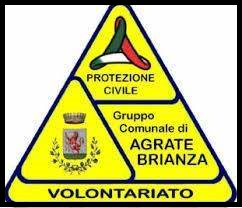 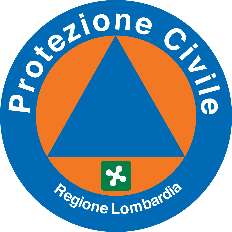 Progetto Scuola 2022
AGRATE SICURA 2022
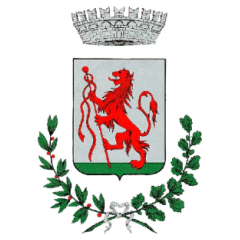 EDIZIONE 2022
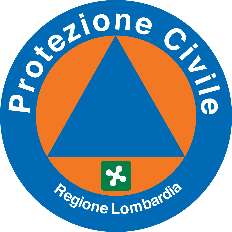 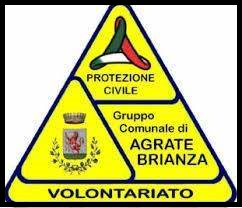 Progetto Scuola 2022
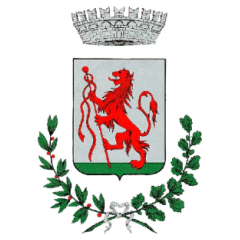 AGRATE SICURA 2022
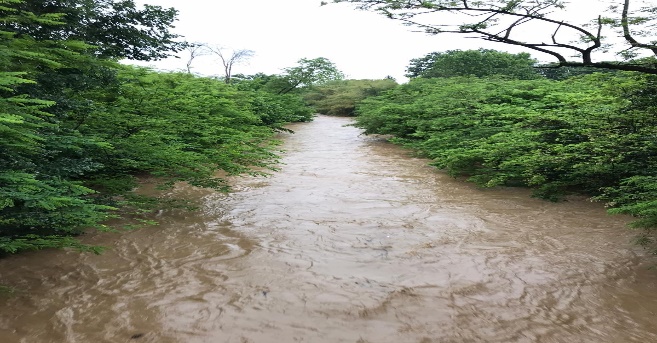 ESONDAZIONE DA TORRENTE   





                                          
ALLAGAMENTO URBANO





ALLAGAMENTO RETE FOGNARIA      
                                  
                                                                                                
                                                                              Progetto Scuola 2022
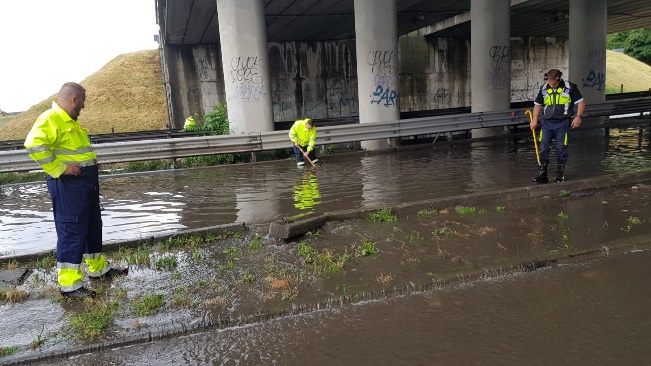 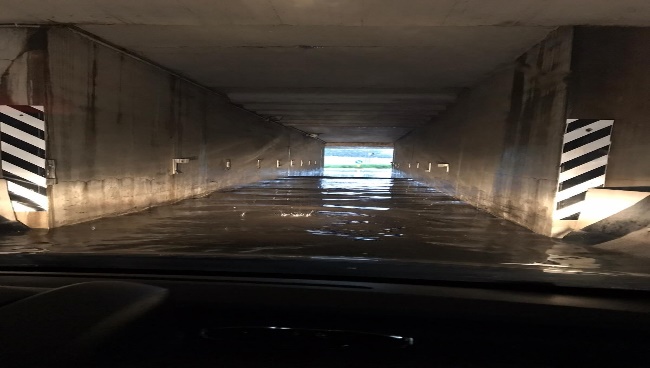 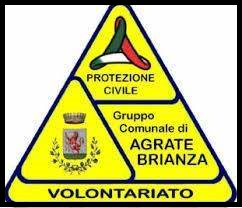 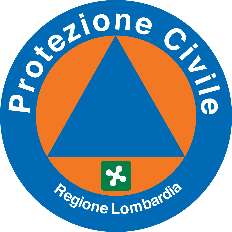 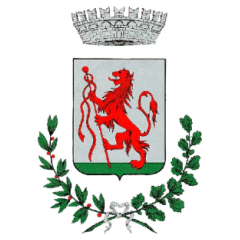 AGRATE SICURA 2022
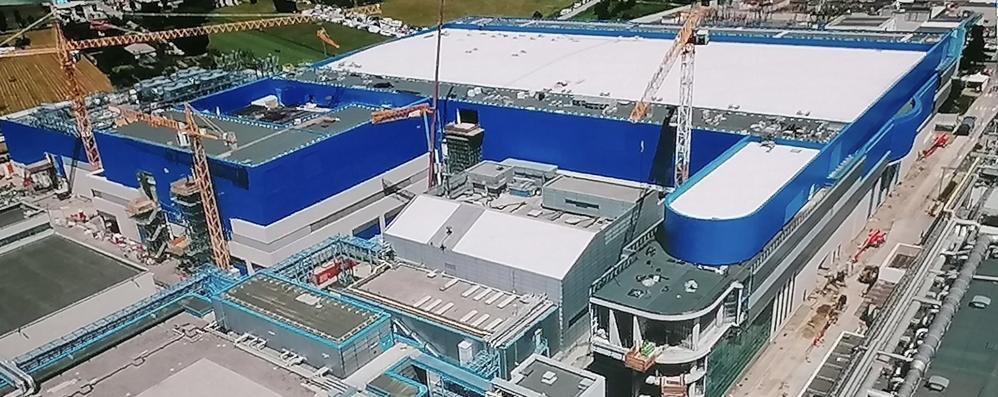 RISCHIO CHIMICO INDUSTRIALE          



INQUINAMENTO ATMOSFERICO
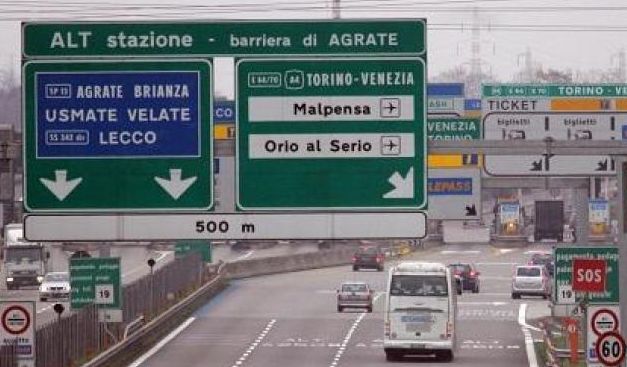 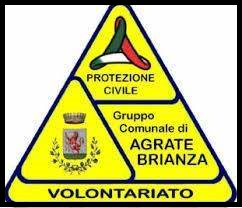 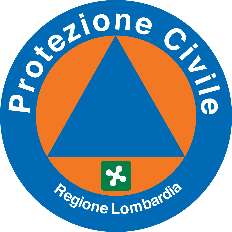 Progetto Scuola 2022
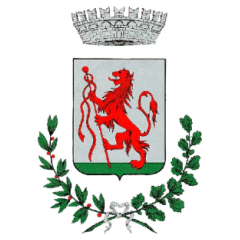 AGRATE SICURA 2022
PROIEZIONE VIDEO ALLUVIONE  APRILE 2021
                          (Discussione aperta)
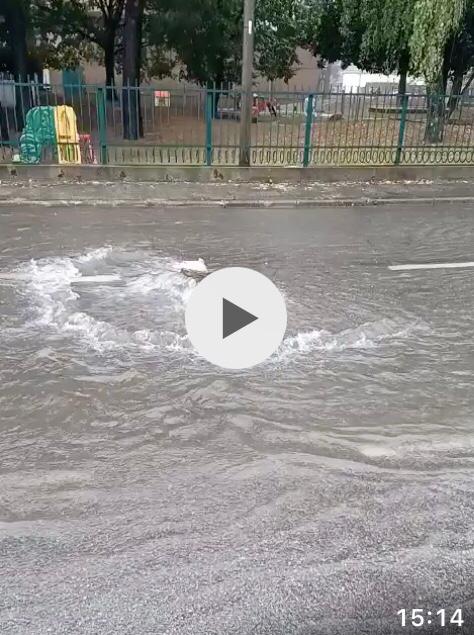 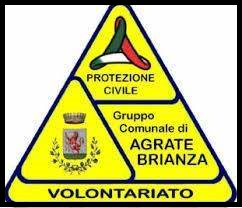 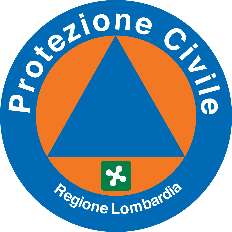 Progetto Scuola 2022
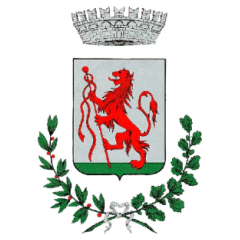 AGRATE SICURA 2022
TEST FINALE
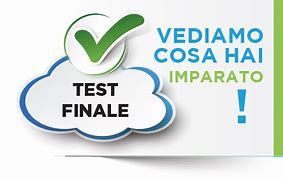 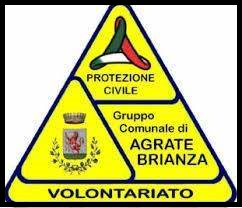 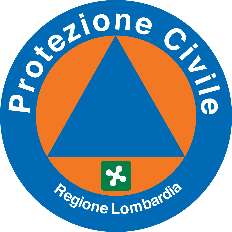 Progetto Scuola 2022
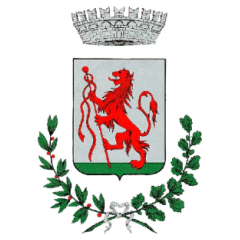 AGRATE SICURA 2022
ATTESTATO DI PARTECIPAZIONE
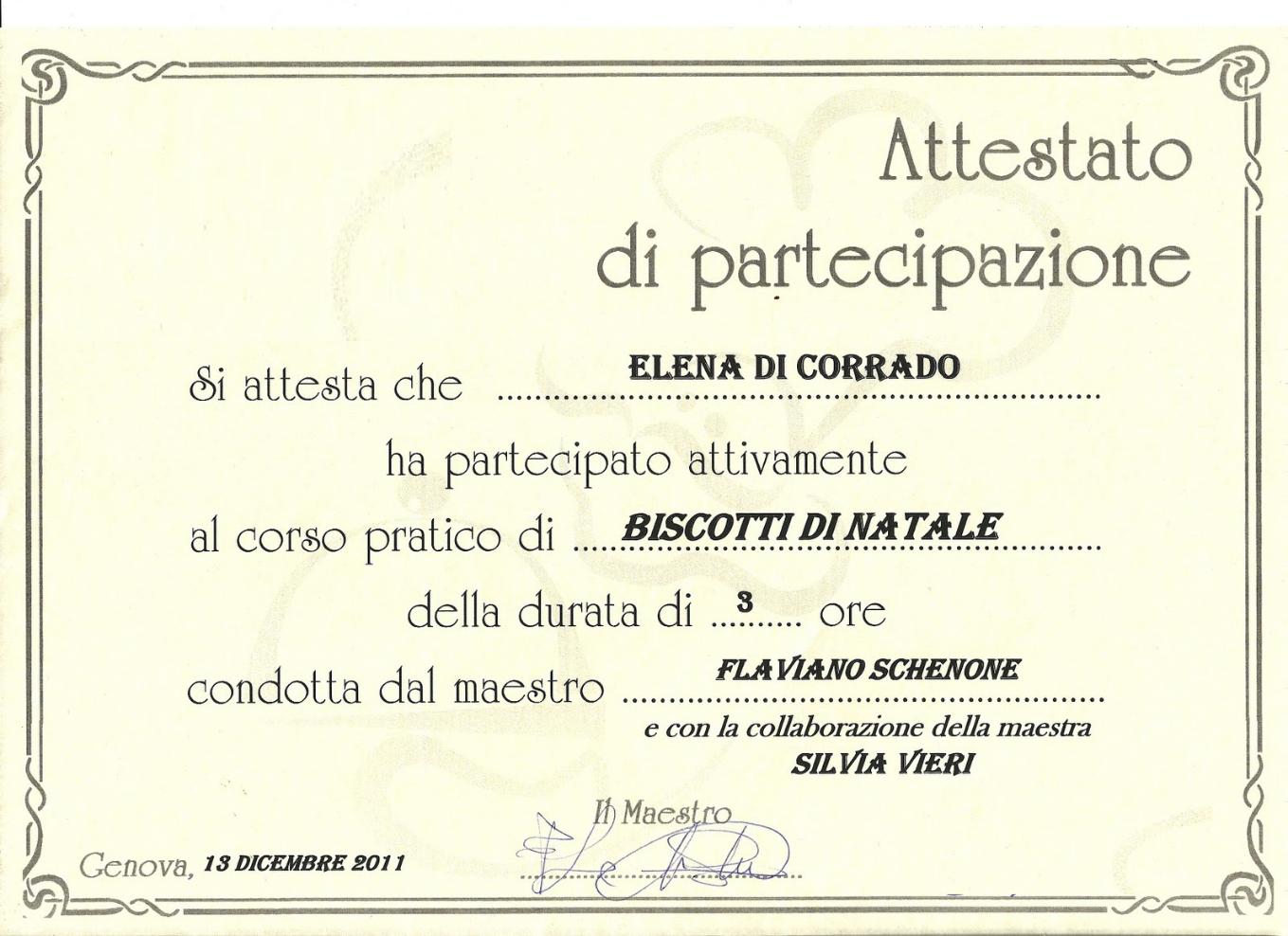 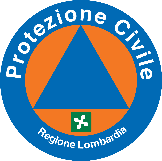 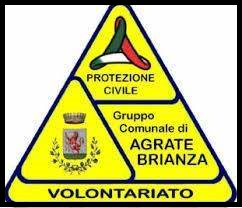 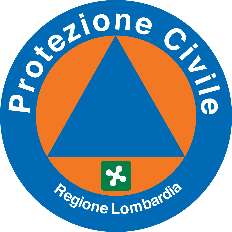 Progetto Scuola 2022